2012 Membership Action Team
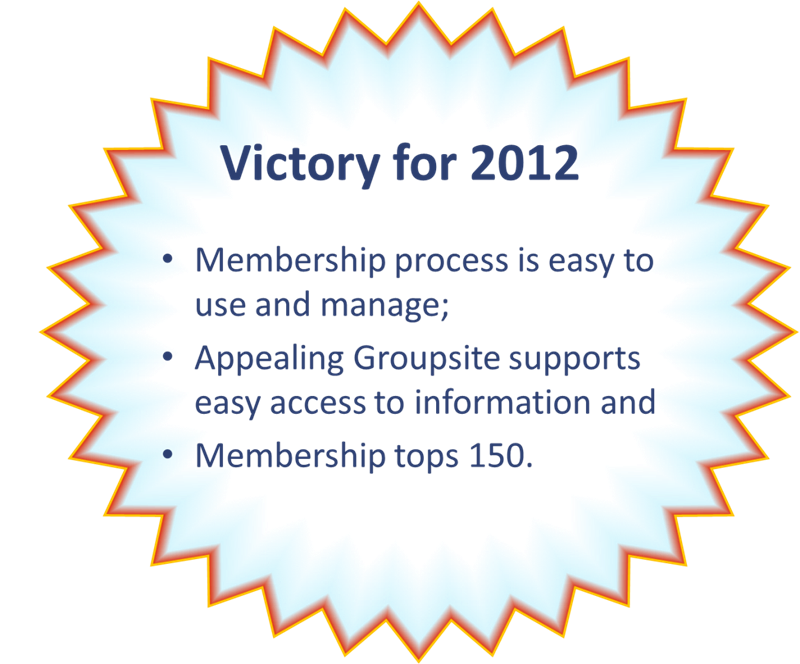 Bookkeeper is Daryl Hodges
Check may be without form – who is this person?
May not be opened timely
May not be sent
Entry may reflect payer, not member
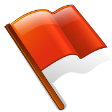 Bookkeeper records payment in Quickbooks
Bookkeeper sends  form to EMC/SW
How easy is it to find the form when the person is motivated to act?
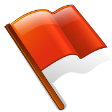 Is form received timely?
Does mbr respond?
Have Mbr-ship form?
Create Groupsite record & issue invite
Groupsite record completed
Fill it out and send to CFO
Decision to join
Y
Y
Y
N
N
N
Is some one looking for it?
Know where to look?
Form located & properly forwarded
Follow up contact made
Find the form
Y
Y
Member may not understand how to use
May not engage
N
N
Does mbr respond?
Ask for help
No action taken
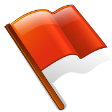 N
N
Person not served well
Not impressed with Network
Up to applicant to raise questions
Is help provided?
No activity
Y
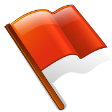 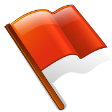 N
Hard to connect with the Network
Member likely to not engage
Frustrated
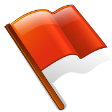 Person not served well
May stop effort
Not impressed with Network
ENROLLING A NEW MEMBER – OLD PROCESS
Public facing website with information about ToP Network.  ToP course grads can sign up to keep informed without having to join ToP.  This provides a marketing tool for conferences.
Website records payment
Are membership criteria met?
Was payment completed?
Click on “Join Us” link at www.top-network.org
Application form opens.  Applicant enters information online.
Payment window opens to pay online.
Decision to join
Y
Y
N
N
Website generates email with instructions for completing payment
Website notes unmet criteria and provides an option to receive a call back
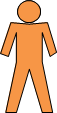 New member application process includes requirement for TFM and commitment to proper use of ToP Methods.  Enrollment is automatic
to
Are preferences entered?
Website sends renewal reminder 90, 60, 30  days before  due date
Report issued to MAT for follow up with new member for Mentor matching , etc.
Relevant information displays with further instructions
Member profile opens to solicit more information
Website generates receipt. Opens member portal and activates discounts
Y
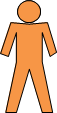 N
Receipt generated.  Membership status continues
This area needs continued work
Are dues paid?
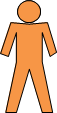 Outreach keeps new members from getting lost in the system
Renewal  notices and  termination for nonpayment is automated.
Y
N
Access to member portal and benefits terminates.
ENROLLING/MAINTAINING MEMBERS – NEW PROCESSES
WHAT DID MAT DO IN 2012?
Designed new processes with better flow
Followed up with 50+ unrenewed members
Reconciled membership history to ID non renewed members
Investigated technology options that might work for us
Analyzed old processes to identify breakdowns
Drafted membership policies for board action
Began process of interviewing new members
Closed 2012 with 
129 ToP Network members!
first committee to shift work to 
top-network.org
Jumped in first to test new processes and provide feedback
Began to analyze web traffic
Provided input into web navigation decisions
Daily Visitors (Unique Visitors)
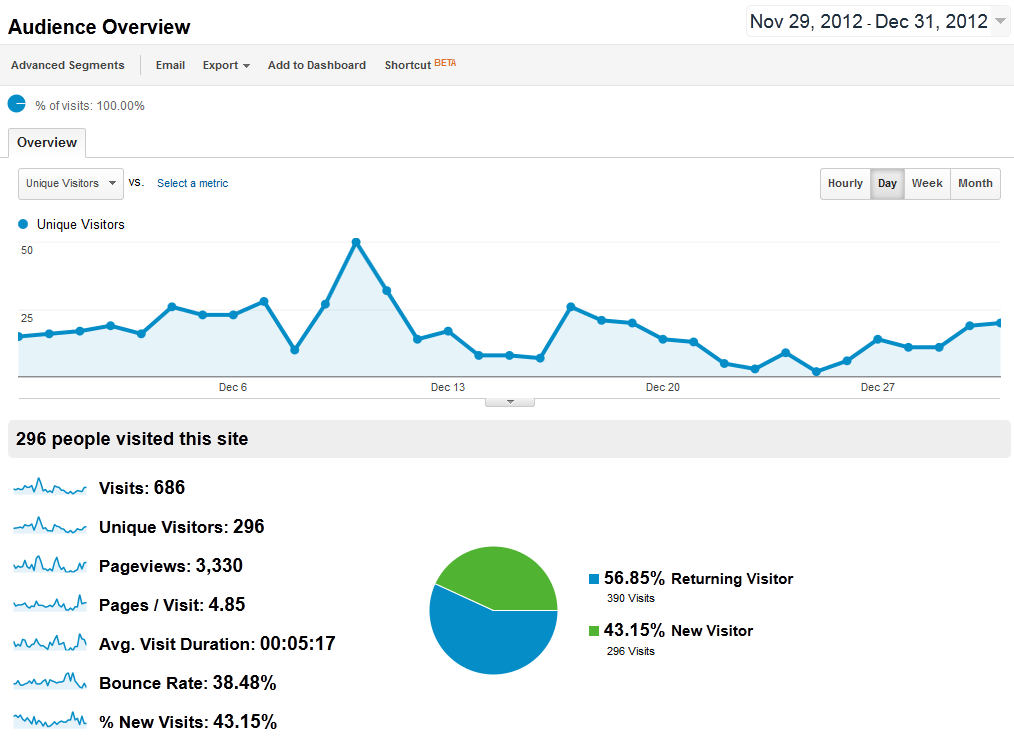 Early Bird Rate Ends  Dec 10
50 unique visitors this day
Started tracking web traffic
Those using multiple browsers would be counted for each one
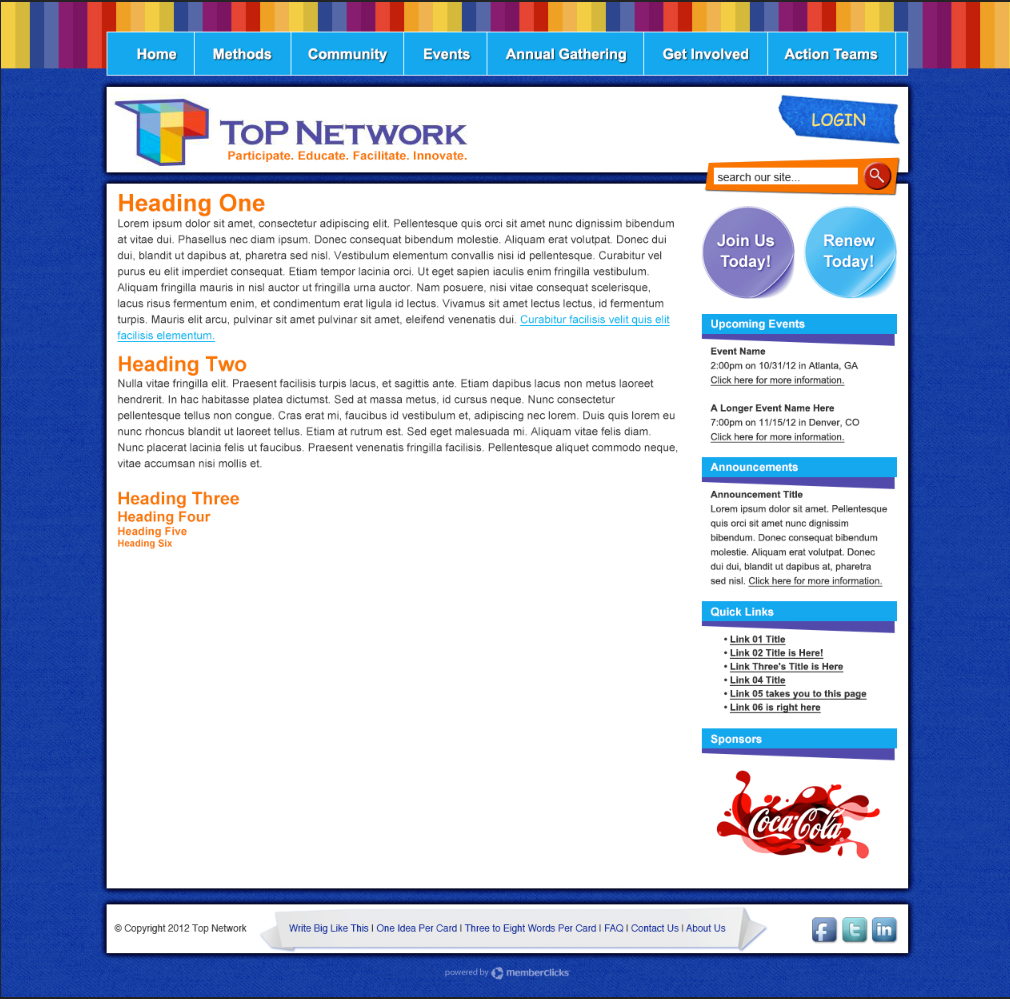 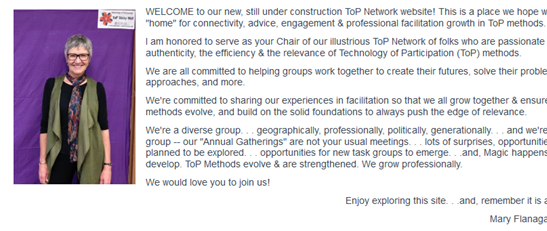 Coming soon: 
top-network.org’s
 new public face